The Six OlympiasConcerned/Cautious #2
Dennis Aubrey, Kim Jones, Cory Mounts, Charles Rambo, Laura Thelen
Introduction
Concerned
Global warming is happening
Not extremely important issue to participant
Less likely to perceive global warming as a threat to themselves and future generation
Cautious
Somewhat convinced global warming is happening
Only thought a little bit about global warming
Half believe human activities are the primary cause
Keywords and Themes
Keywords: Pollution, Nature, Government, Climate Change, Hokey/Hocus Pocus


Themes: Doubt of Extent, Uncertainty About Causes, Closeness to Nature, Media Coverage, Pollution
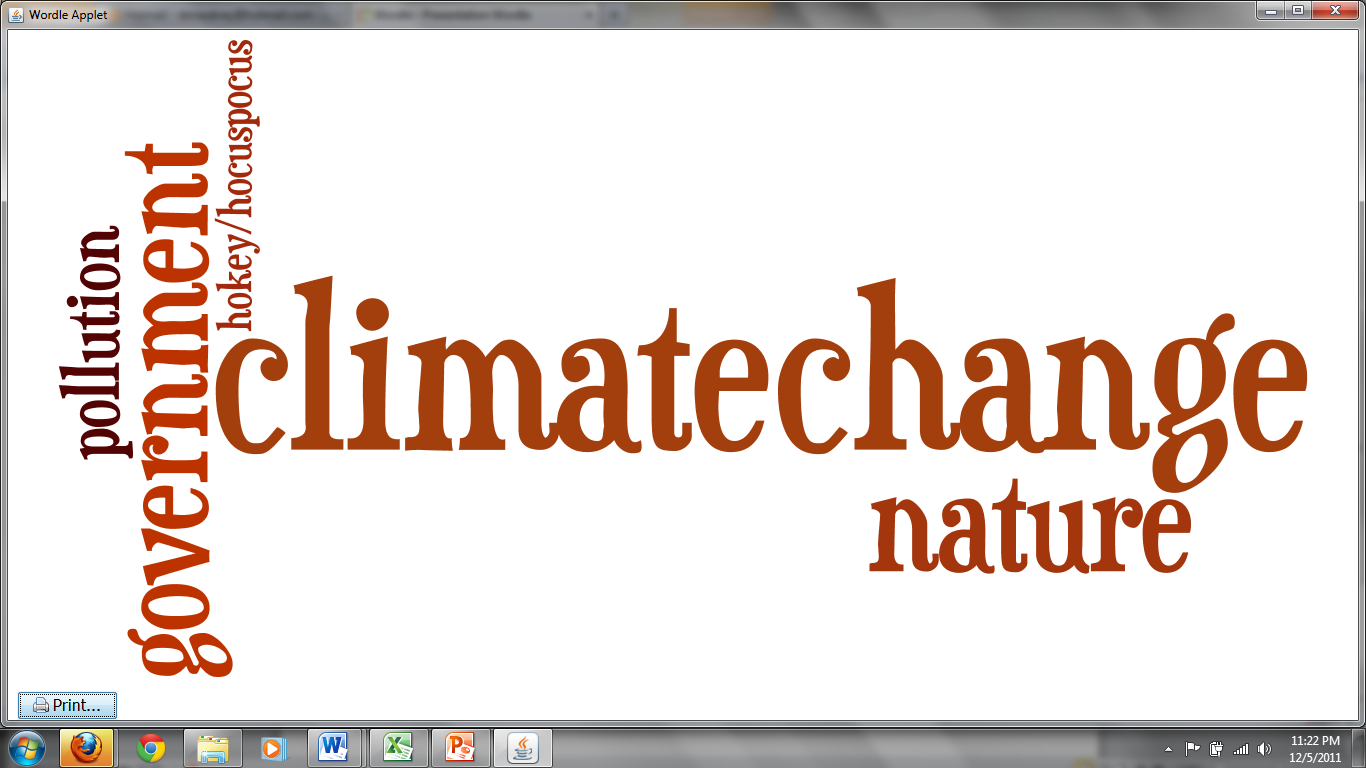 Information Sources and Government Action
Participant’s Understanding
Perception of Others’ Understanding
Surprising Quotes
Surprising Outcomes
Al Gore
Growing glaciers and polar bears
Confusion between pollution and climate change
Desire for tangible proof of climate change
Surprising respondent contradictions
Conclusions and Future Work
Climate change information
More accurate
Widely available
Trustworthy
Non political
Non polarized
Future directions
Design education program
Qualitative research
Employ program
Save humanity and all life on Earth
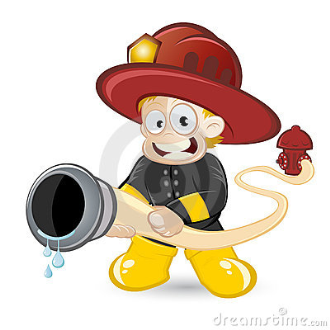 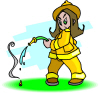 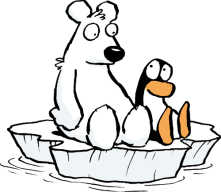 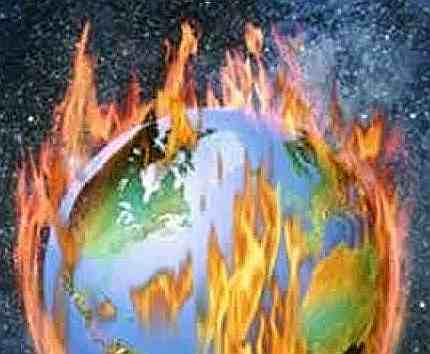 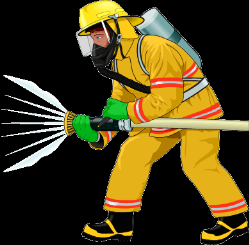 Acknowledgements
Judy Cushing, Ph.D.
Martha Henderson, Ph.D.
Carri LeRoy, Ph.D.
Interview Partners
Participants